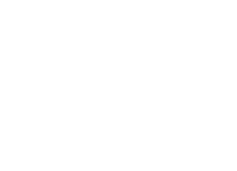 1
Introduction
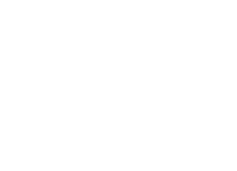 The Africa Ocean Governance Strategy is designed to promote sustainable ocean governance by fostering regional cooperation, policy coherence, and strategic interventions.
It aims to enhance coordination and implementation to address challenges such as marine pollution, overfishing, and habitat degradation while ensuring the sustainable use of ocean resources.
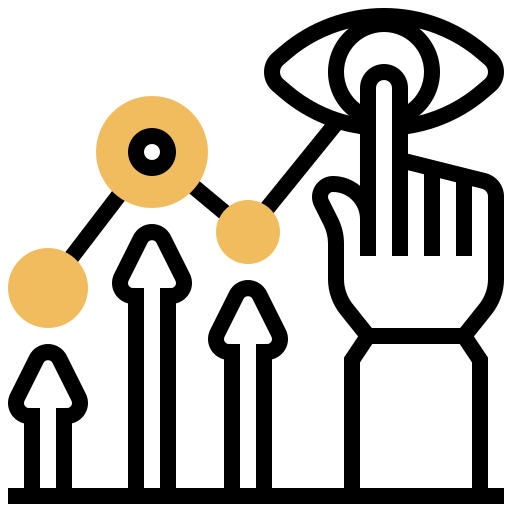 Aim
Monitoring and reporting play a crucial role in ensuring the successful implementation of the strategy. They help to:
Track progress by measuring key performance indicators against strategic goals.
Identify challenges and gaps that may hinder effective execution.
Enhance transparency and accountability by providing evidence-based assessments.
Support adaptive management, enabling course corrections and continuous improvements.
By establishing robust monitoring mechanisms, stakeholders—including governments, regional bodies, and local communities—can make informed decisions, strengthen compliance with international commitments, and drive sustainable ocean governance.
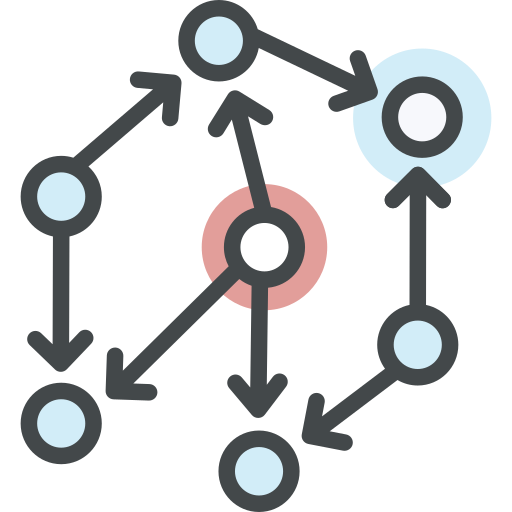 How
Objectives of Monitoring and Reporting
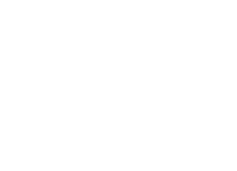 Ensure alignment with strategic goals and commitments
Monitoring and reporting serve as tools to assess progress in achieving the Africa Ocean Governance Strategy’s objectives, ensuring that policies and initiatives remain aligned with key regional and international commitments such as the AU Agenda 2063, SDG 14, and the African Blue Economy Strategy.

Regular tracking helps evaluate whether interventions are effectively addressing identified ocean governance challenges such as marine pollution, illegal fishing, and biodiversity loss.

Provide data-driven insights for decision-making
Reliable and accurate data collection supports evidence-based policymaking, allowing decision-makers to adjust strategies in response to emerging trends and challenges.

Analysis of monitoring reports helps in identifying successful interventions that can be scaled up and replicated across different regions, fostering best practices in ocean governance.
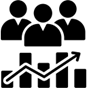 Effectiveness
Objectives of Monitoring and Reporting
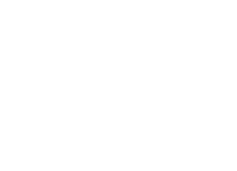 Strengthen transparency and accountability in implementation
Ensuring open access to monitoring data fosters trust among stakeholders, including governments, private sector actors, and local communities.

Periodic assessments and public reporting create mechanisms for holding implementing bodies accountable for progress, resource utilization, and adherence to governance principles.

Facilitate continuous improvement and adaptive management
Monitoring allows for the identification of gaps, inefficiencies, and areas requiring course correction.

Adaptive management approaches ensure that strategies evolve to address changing ocean governance dynamics, climate variability, and socio-economic shifts.

Lessons learned from monitoring reports feed into future planning, enabling a dynamic and responsive governance framework.
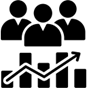 Effectiveness
Key Monitoring Mechanisms
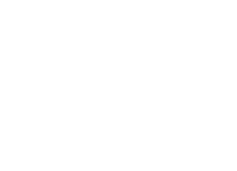 Indicators & Metrics: Development of key performance indicators (KPIs) aligned with the strategic pillars of the Africa Ocean Governance Strategy to measure progress effectively. These include governance effectiveness, marine biodiversity conservation, pollution reduction, and socio-economic benefits.

Data Collection Tools: Use of national ocean data systems, regional reporting frameworks, and participatory monitoring through stakeholder consultations, field assessments, and scientific research.

Technology Integration: Leveraging GIS mapping, remote sensing, satellite imagery, AI-driven analytics, and real-time ocean monitoring systems to enhance data collection and analysis for decision-making.
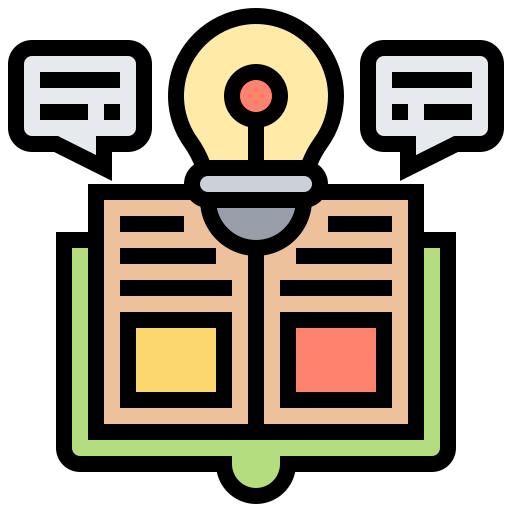 Frameworks
Key Monitoring Mechanisms
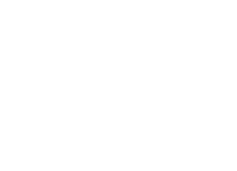 Community Engagement: Empowering local communities and indigenous groups to contribute through citizen science initiatives, traditional ecological knowledge sharing, and participatory governance forums.

Regional and Cross-Sectoral Collaboration: Strengthening partnerships among regional economic communities, specialized agencies, private sector stakeholders, and civil society to ensure a harmonized and standardized monitoring framework.
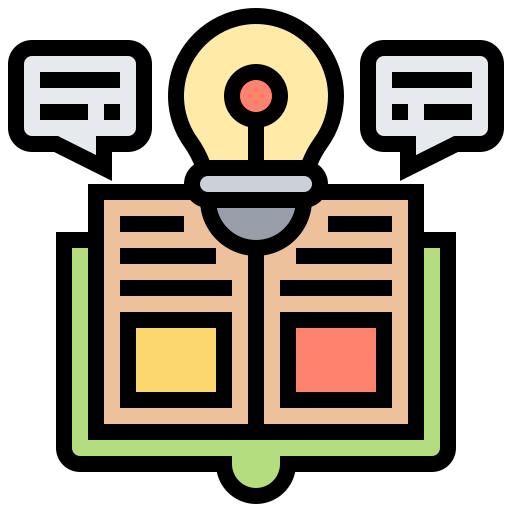 Frameworks
Institutional Arrangements
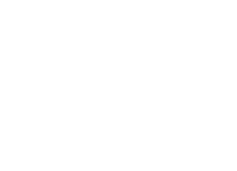 Lead Coordination Entities
African Union (AU) and Regional Economic Communities (RECs): Oversee and guide the implementation of the strategy, ensuring alignment with AU Agenda 2063 and the African Blue Economy Strategy.
Specialized Regional Bodies (e.g., Nairobi Convention, IOC-UNESCO, UNECA, UNEP, and other technical agencies): Provide strategic oversight, technical support, and coordination across regions.

2. National-Level Authorities
National Ocean Governance Institutions and Ministries: Implement monitoring frameworks at the country level, ensuring compliance with national and regional commitments.
Fisheries and Marine Resource Management Agencies: Track marine ecosystem health, fisheries sustainability, and policy enforcement.
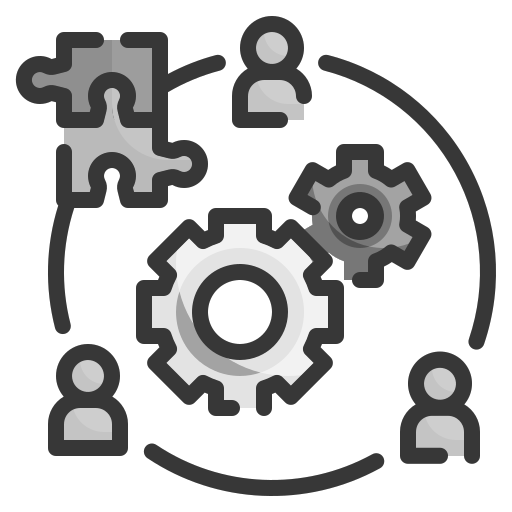 Governance
Institutional Arrangements
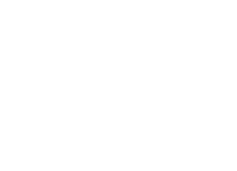 3. Research and Scientific Institutions
Marine Science and Research Centers (e.g., WIOMSA, National Marine Institutes): Generate data, conduct assessments, and provide scientific evidence to guide decision-making.
Universities and Academia: Support capacity building, knowledge-sharing, and policy development through targeted research initiatives.

4. Civil Society and Private Sector Engagement
Non-Governmental Organizations (NGOs) and Community-Based Organizations (CBOs): Contribute to independent monitoring, advocacy, and data collection, ensuring inclusivity and transparency.
Private Sector (Blue Economy Enterprises, Fisheries, Tourism, and Shipping Industry): Participate in sustainable ocean governance by integrating responsible practices, reporting on sustainability targets, and supporting innovation in ocean monitoring.
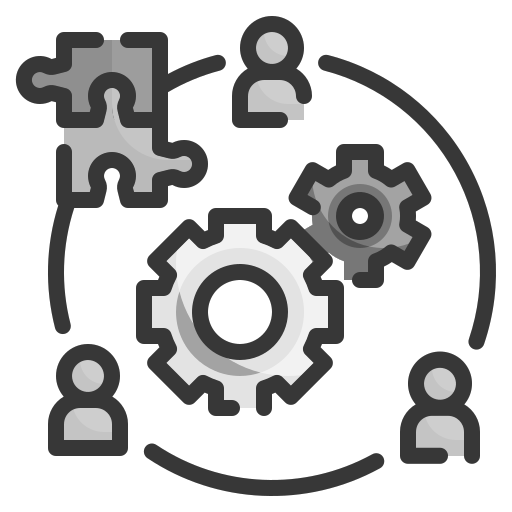 Governance
Institutional Arrangements
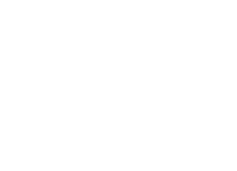 5. Multi-Stakeholder Platforms for Monitoring
Regional and Thematic Working Groups: Facilitate continuous dialogue among policymakers, scientists, industry representatives, and local communities.
Public-Private Partnerships (PPPs): Leverage investments in technology, data analytics, and infrastructure to strengthen real-time monitoring and reporting.

6. Cross-Border and International Collaboration
Intergovernmental Negotiation Forums (e.g., UN, IMO, IPCC, and UNEP): Align regional monitoring mechanisms with global frameworks, ensuring Africa’s participation in international ocean governance discussions.
Harmonization with Global Commitments: Ensure reporting and data integration align with SDG 14, the Convention on Biological Diversity (CBD), and the UN Decade of Ocean Science for Sustainable Development.
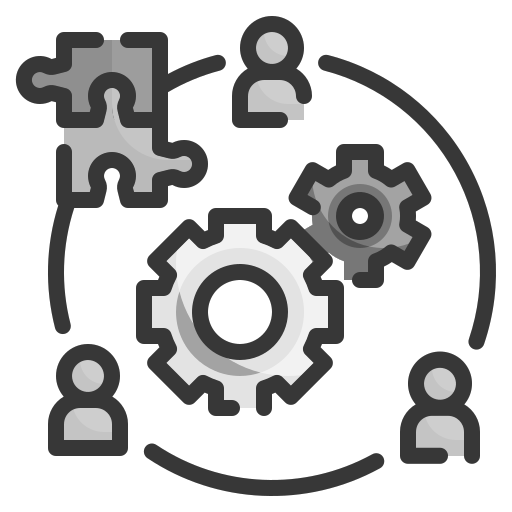 Governance
Reporting Processes
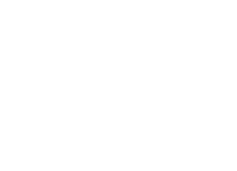 Frequency of Reporting
Quarterly Progress Updates: National and regional institutions submit updates on key performance indicators (KPIs) related to ocean governance priorities, such as marine biodiversity conservation, pollution control, and sustainable fisheries management.
Annual Reports: Comprehensive national and regional reports assessing the progress of implementation, challenges encountered, and recommendations for policy adjustments.
Mid-Term and End-Term Evaluations: Conducted every 3-5 years to assess long-term impact, effectiveness, and alignment with strategic objectives such as AU Agenda 2063, the African Blue Economy Strategy, and SDG 14.

2. Standardized Reporting Framework
Unified Templates and Guidelines: Establishing a common reporting format across all implementing bodies ensures consistency and comparability of data.
Sector-Specific Data Collection: Reports are structured around strategic priority areas including marine spatial planning, climate resilience, sustainable fisheries, ocean pollution mitigation, and economic valuation of ocean resources.
Integration with Regional and Global Reporting Mechanisms: Aligning reporting with frameworks such as the Nairobi Convention, UN Decade of Ocean Science, CBD, and IMO regulations to ensure coherence in global governance efforts.
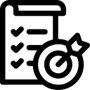 Documentation
Reporting Processes
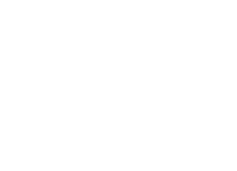 3. Stakeholder Engagement in Reporting
Validation Workshops: Engaging national governments, regional economic communities, civil society, indigenous groups, academia, and the private sector to validate reports, ensuring inclusivity and accuracy.
Multi-Stakeholder Monitoring Forums: Facilitating participatory reporting through knowledge-sharing platforms that promote transparency and accountability in ocean governance.
4. Dissemination and Accessibility
Digital Platforms and Data Portals: Establishing an Africa Ocean Governance Information Hub for easy access to monitoring and reporting data.
Policy Briefs and Public Reports: Condensed summaries for policymakers, stakeholders, and the public to enhance transparency and decision-making.
Capacity Building and Training: Strengthening reporting competencies among ocean governance practitioners to enhance the quality and accuracy of submitted data.
5. Strengthening Compliance and Adaptive Management
Review Mechanisms: Reports will inform adaptive management strategies, ensuring course correction in governance approaches where necessary.
Performance-Based Accountability: Institutions will be assessed on their progress in meeting governance targets, fostering accountability across multiple levels of implementation.
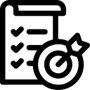 Documentation
Challenges in Monitoring & Reporting
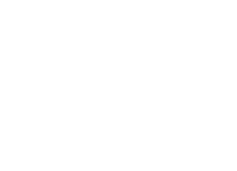 Limited Financial and Technical Capacity
Insufficient funding for ocean monitoring programs, particularly in developing coastal states, affects the ability to sustain long-term data collection, research, and reporting efforts.
Limited technical expertise in using advanced monitoring tools, such as remote sensing, GIS mapping, and AI-driven ocean analytics, restricts accurate and efficient tracking of marine and coastal ecosystem changes.
Inadequate infrastructure for real-time data collection, such as marine observation stations and satellite monitoring systems, hinders comprehensive assessment.

2. Inconsistent Data Collection and Reporting Methodologies
Lack of harmonized indicators across national, regional, and continental levels makes it difficult to compare and aggregate data on key issues such as ocean pollution, marine biodiversity loss, and illegal fishing.
Variability in reporting standards across institutions leads to inconsistencies in data quality, affecting decision-making at regional and global levels.
Absence of a centralized data repository means that ocean governance reports are fragmented, limiting accessibility and effective knowledge sharing.
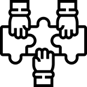 Barriers
Challenges in Monitoring & Reporting
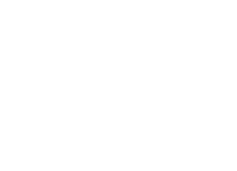 3. Gaps in Cross-Sectoral Collaboration
Weak inter-agency coordination between government ministries, regional economic bodies, research institutions, and private sector actors leads to duplication of efforts and inefficiencies in monitoring frameworks.
Limited engagement with local communities and indigenous knowledge systems results in lost opportunities to integrate traditional governance practices and ecological insights into formal monitoring mechanisms.
Lack of private sector participation in ocean data collection and reporting reduces the availability of real-time industrial and commercial activity insights, particularly for monitoring maritime industries, offshore energy, and coastal development.

4. Data Accessibility and Integration Challenges
Restricted access to ocean governance data due to proprietary restrictions, security concerns, and weak open-data policies limits the ability of stakeholders to contribute to and utilize monitoring information.
Technological barriers, such as poor internet connectivity in remote coastal areas, hinder real-time data transmission and integration into global monitoring platforms.
Low adoption of digital tools and automation reduces efficiency in data collection, processing, and reporting, slowing response times for adaptive management and decision-making.
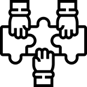 Barriers
Challenges in Monitoring & Reporting
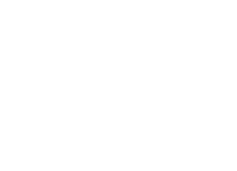 5. Political and Institutional Barriers
Variability in political commitment among member states affects the consistency of monitoring and reporting obligations under regional and international frameworks.
Bureaucratic inefficiencies and competing national priorities slow down the adoption and implementation of standardized monitoring mechanisms.
Inconsistent enforcement of governance frameworks weakens compliance monitoring, particularly in addressing issues such as illegal, unreported, and unregulated (IUU) fishing, marine pollution, and transboundary marine resource management.
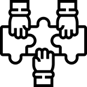 Barriers
Recommendations for Improvement in Monitoring & Reporting
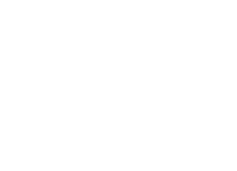 Strengthen Institutional Capacity for Monitoring
Enhance technical expertise by investing in training programs for government agencies, regional bodies, and local institutions on ocean data collection, analysis, and reporting methodologies.
Establish dedicated ocean governance monitoring units within relevant institutions to ensure continuous assessment and alignment with the Africa Ocean Governance Strategy.
Develop long-term financial mechanisms, including blue bonds and public-private partnerships, to support monitoring infrastructure and research programs.

2. Enhance Harmonization of Data Collection Frameworks
Adopt standardized Key Performance Indicators (KPIs) for assessing governance effectiveness, marine biodiversity conservation, and pollution control across national, regional, and continental levels.
Promote interoperability between ocean data platforms by ensuring that national, regional, and global reporting frameworks are aligned with AU Agenda 2063, SDG 14, and other international commitments.
Facilitate collaboration between scientific research institutions and policymakers to ensure that monitoring data directly informs decision-making processes.
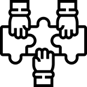 Enablers
Recommendations for Improvement in Monitoring & Reporting
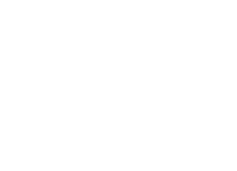 3. Increase Investment in Digital Monitoring Tools
Expand the use of remote sensing, GIS mapping, and artificial intelligence for real-time tracking of ocean governance indicators, including marine spatial planning, protected areas management, and coastal ecosystem health.
Deploy regional digital platforms for centralized data storage, visualization, and reporting to enhance accessibility and integration of ocean governance information.
Leverage blockchain technology for secure and transparent data reporting on ocean governance compliance, fisheries management, and marine pollution control.

4. Foster Multi-Stakeholder Partnerships for Effective Reporting
Encourage active participation of the private sector, including maritime industries, fisheries, and tourism operators, in contributing real-time data on ocean activities.
Strengthen regional cooperation by fostering cross-border information-sharing agreements between countries and harmonizing reporting processes within Regional Seas Conventions and Economic Communities.
Empower coastal communities and indigenous groups to play an active role in monitoring through citizen science initiatives, traditional knowledge documentation, and participatory governance models.
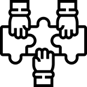 Enablers
Recommendations for Improvement in Monitoring & Reporting
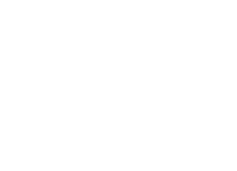 5. Improve Transparency and Public Engagement in Reporting
Ensure public access to ocean governance reports through open-data portals, policy briefs, and stakeholder dialogues.
Develop user-friendly reporting tools, such as dashboards and mobile applications, to make ocean governance monitoring more accessible to decision-makers and the public
.Host periodic regional review meetings to assess progress, share lessons learned, and adapt governance strategies based on real-time monitoring results.
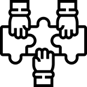 Enablers
Conclusion & Next Steps
Commitment to Strengthening Monitoring and Reporting Mechanisms: Continued efforts to institutionalize monitoring within national and regional governance structures.
Continuous Stakeholder Engagement: Ongoing consultations with key actors, including policymakers, scientific experts, and coastal communities, to ensure alignment with implementation needs.
Integration of Innovative Approaches: Adoption of cutting-edge technologies such as blockchain for data integrity, AI for trend analysis, and mobile applications for community-based reporting.
Establishment of a Centralized Data Repository: Development of a unified regional data center to improve tracking, analysis, and knowledge-sharing on ocean governance progress.
Alignment with Global and Regional Commitments: Strengthening reporting mechanisms to ensure Africa’s voice and progress are well-reflected in global frameworks such as the UN Ocean Decade and SDG 14.
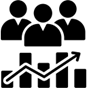 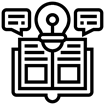 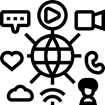 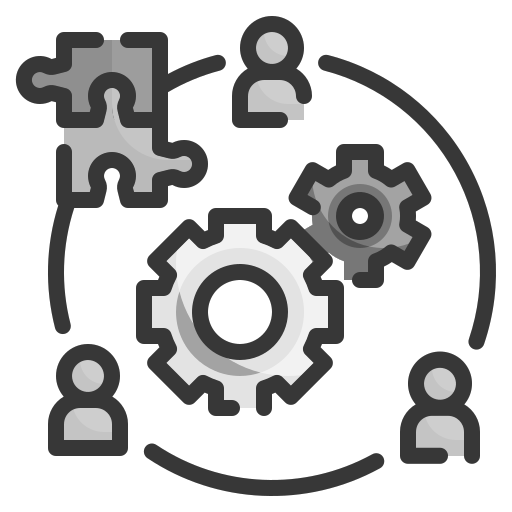 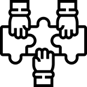 18
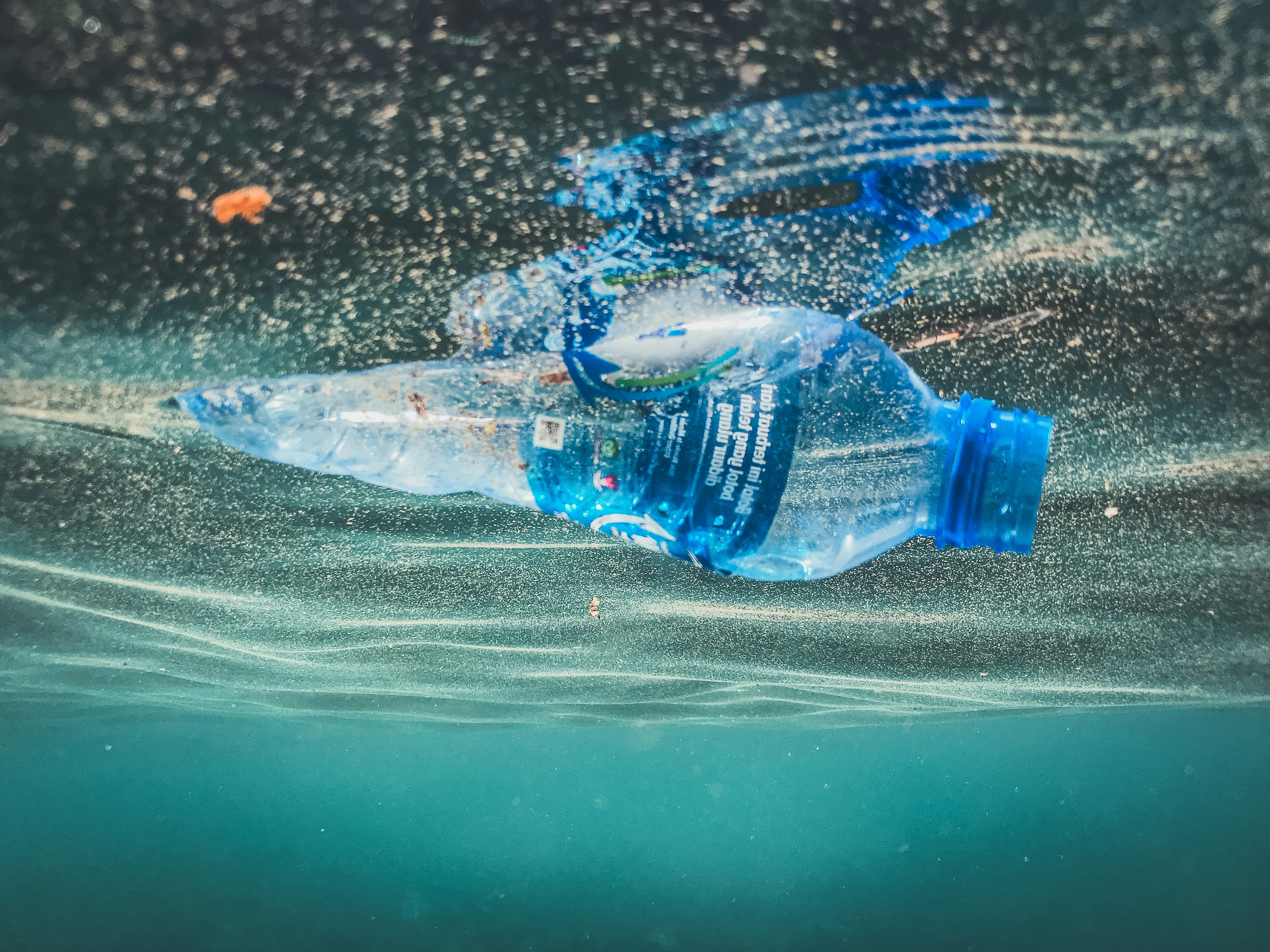 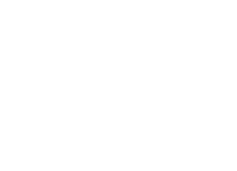 Thank you!

Joyce Nyagah
joyce.Nyagah@un.org